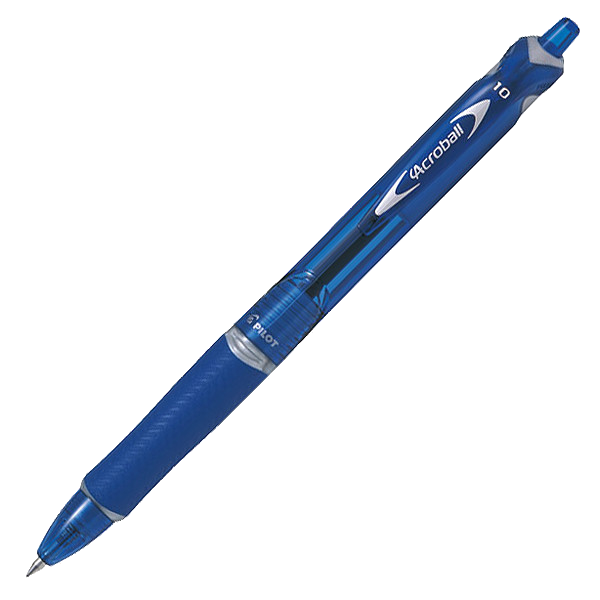 Giaûi baøi taäp goùc ñoái ñænh - Hai ñöôøng thaúng vuoâng goùc
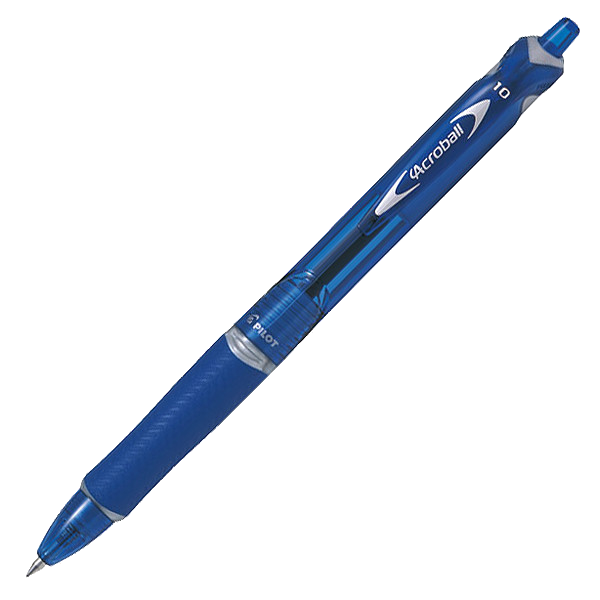 Baøi 1: Veõ hai ñöôøng thaúng caét nhau roài ñaët teân cho caùc goùc taïo thaønh. Vieát teân caùc caëp goùc ñoái ñænh. Vieát teân cac caëp goùc baèng nhau
Giaûi
Caùc caëp goùc ñoái ñænh trong hình laø:
O
1
vaø            vaø
=             =
4
2
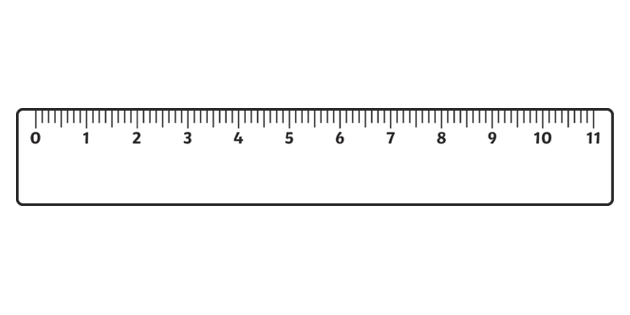 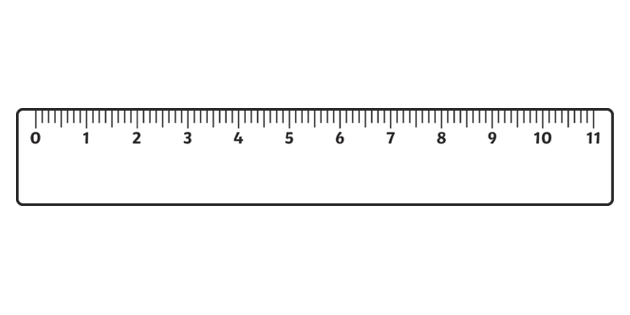 Caùc caëp goùc baèng trong hình laø:
3
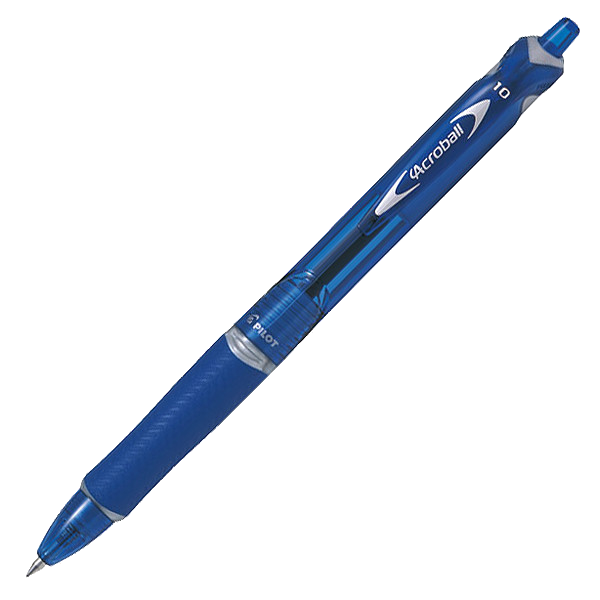 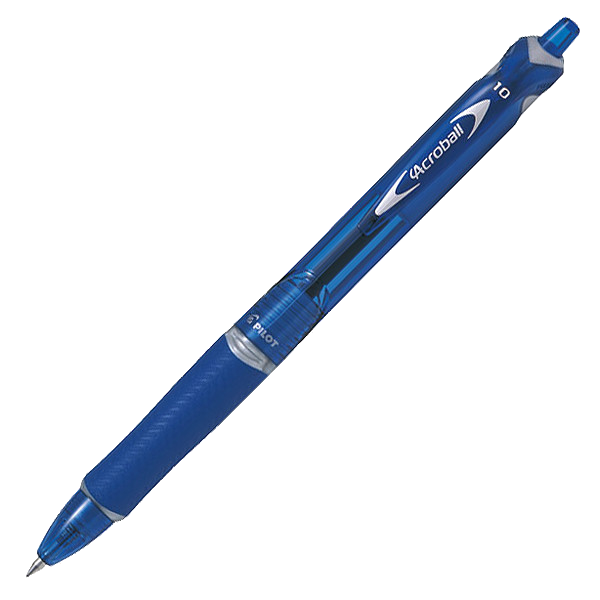 Giaûi baøi taäp goùc ñoái ñænh - Hai ñöôøng thaúng vuoâng goùc
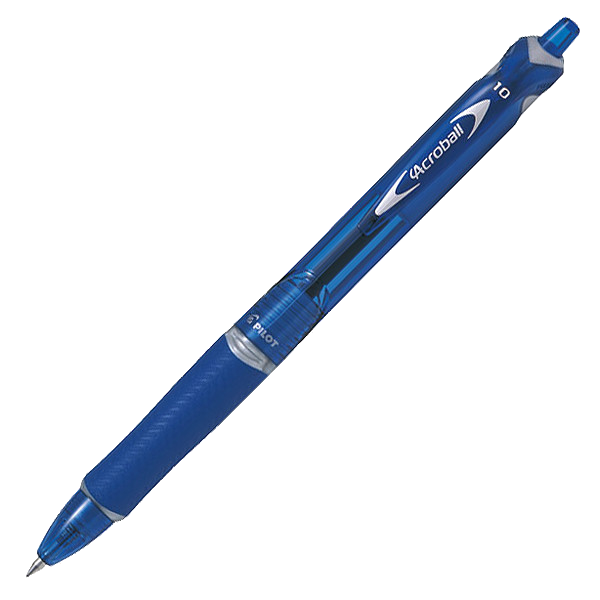 Baøi 2: Veõ boán ñöôøng thaúng caét nhau roài ñaët teân cho caùc goùc taïo thaønh. Vieát teân caùc caëp goùc ñoái ñænh. Vieát teân cac caëp goùc baèng nhau
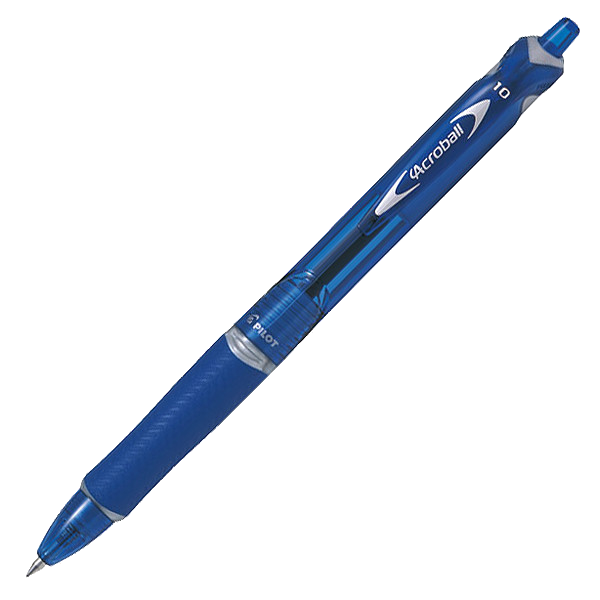 t’
z
x’
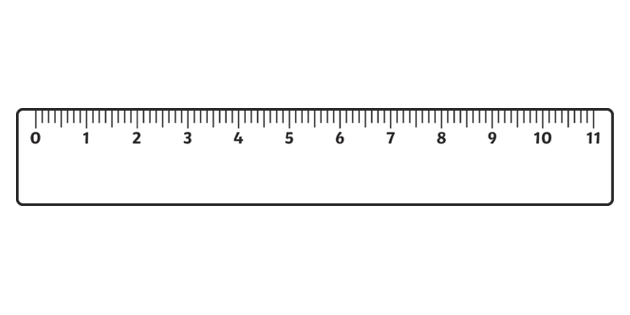 y’
y
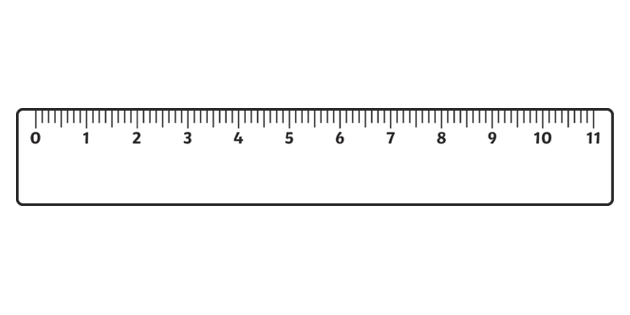 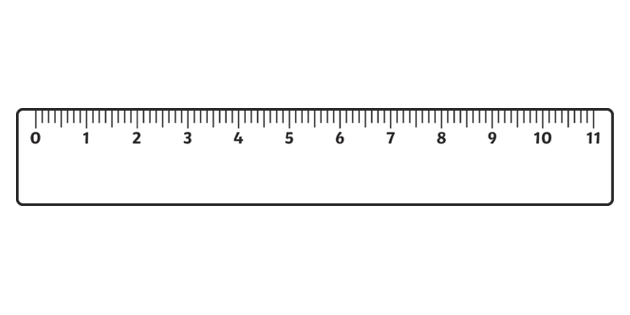 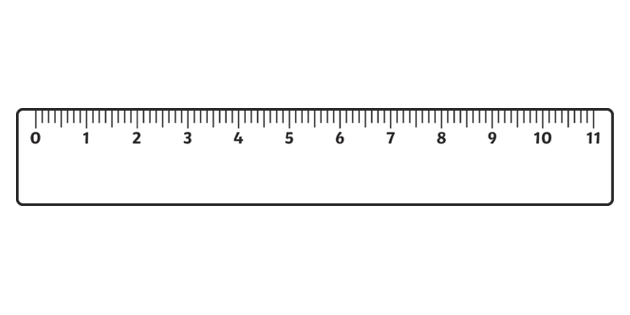 z’
x
t
O
8
1
7
2
6
3
5
4
Giaûi baøi taäp goùc ñoái ñænh - Hai ñöôøng thaúng vuoâng goùc
Baøi 2: Veõ boán ñöôøng thaúng caét nhau roài ñaët teân cho caùc goùc taïo thaønh. Vieát teân caùc caëp goùc ñoái ñænh. Vieát teân cac caëp goùc baèng nhau
t’
Giaûi
z
x’
Caùc caëp goùc ñoái ñænh trong hình laø:
vaø            vaø            vaø            vaø
=              =               =             =
y’
y
z’
x
Caùc caëp goùc baèng trong hình laø:
t
O
8
1
7
2
6
3
5
4
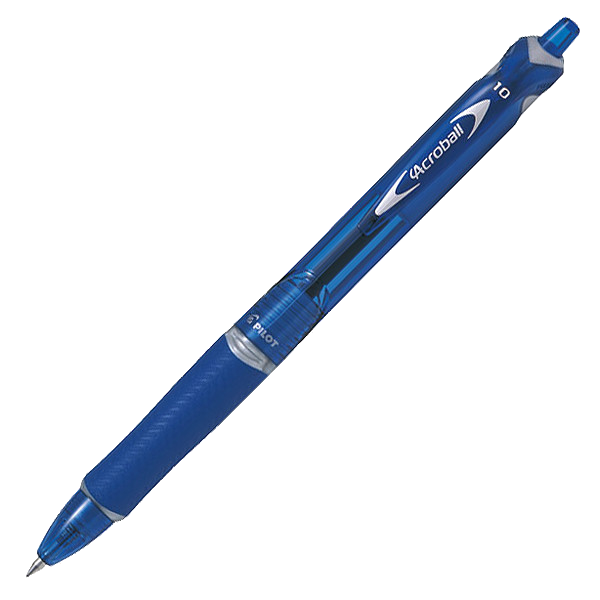 Giaûi baøi taäp goùc ñoái ñænh - Hai ñöôøng thaúng vuoâng goùc
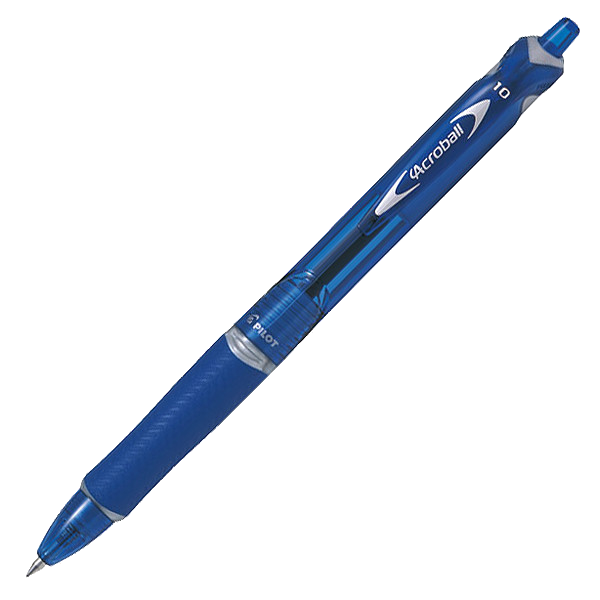 Baøi 3: Veõ hai ñöôøng thaúng caét nhau sao cho moät trong caùc goùc taïo thaønh coù moät goùc 800. Tính soá ño caùc goùc coøn laïi.
Giaûi
Theo giaû thieát baøi toaùn goùc O1 = 800
4
O
khi ñoù:
3
1
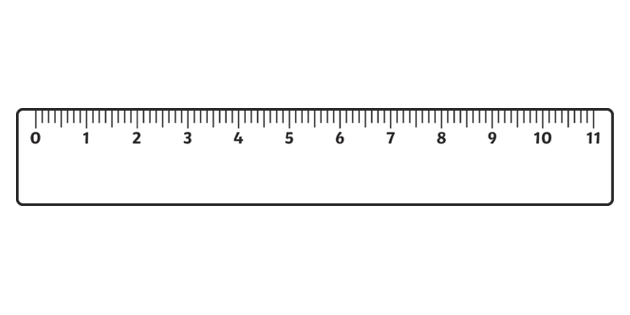 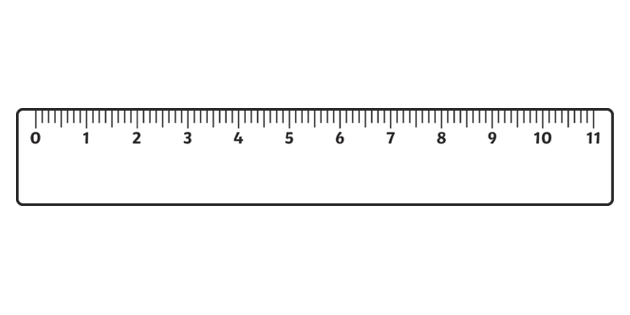 800
(ñoái ñænh)
2
(keà buø)
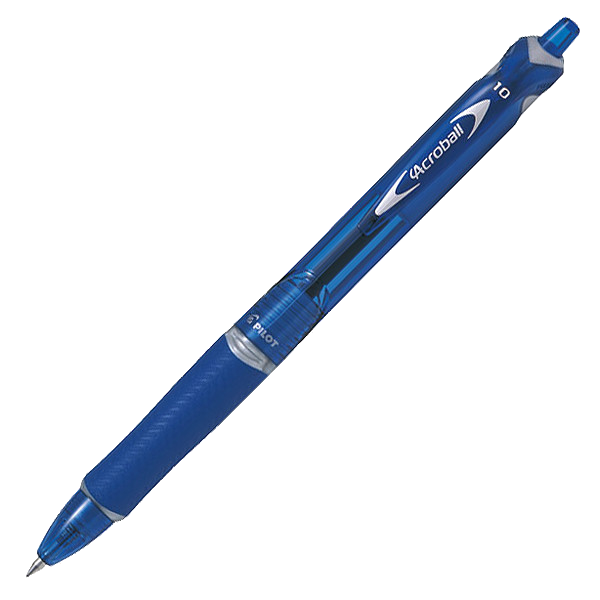 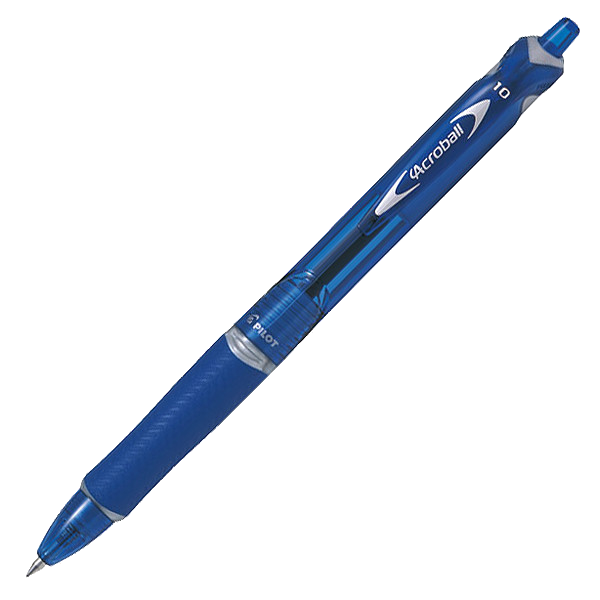 Baøi 4: Thöïc hieän caùc coâng vieäc sau: veõ goùc xOy = 800. Veõ goùc x’Oy’ ñoái ñænh vôùi xOy. Veõ tia Ot phaân giaùc cuûa goùc xOy. Veõ tia ñoái Ot’ cuûa Ot. Tia Ot’ coù phaûi laø tia phaân giaùc cuûa x’Oy’ khoâng? Vì sao?
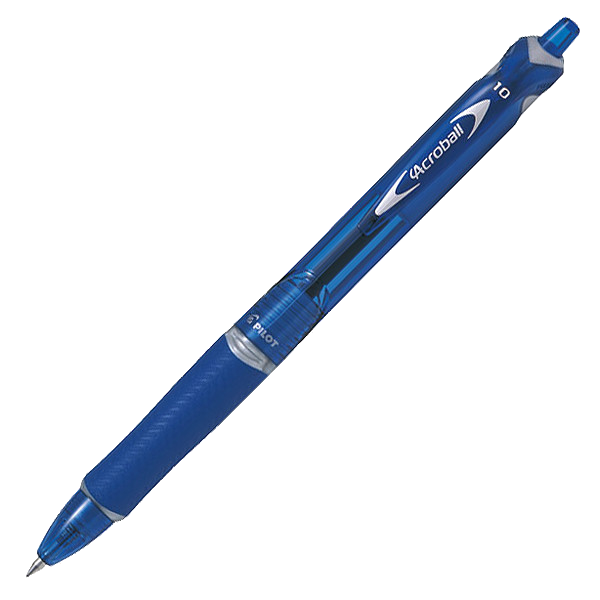 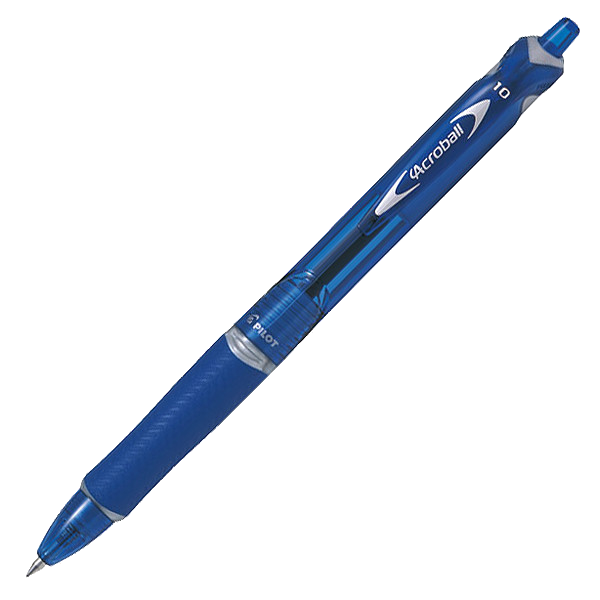 y’
x
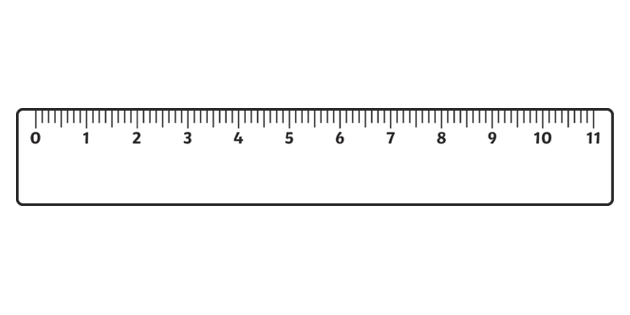 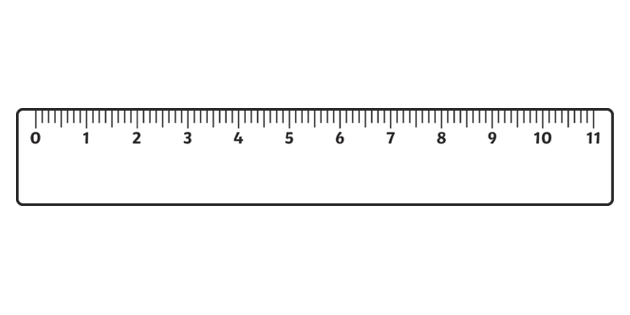 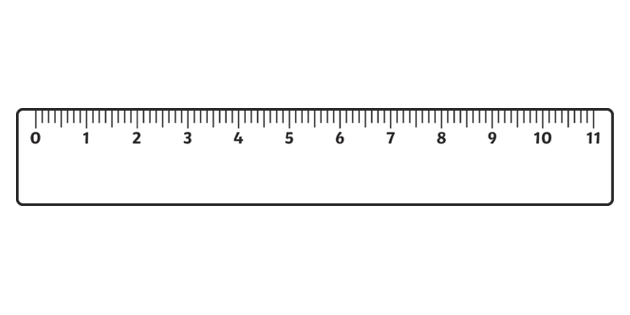 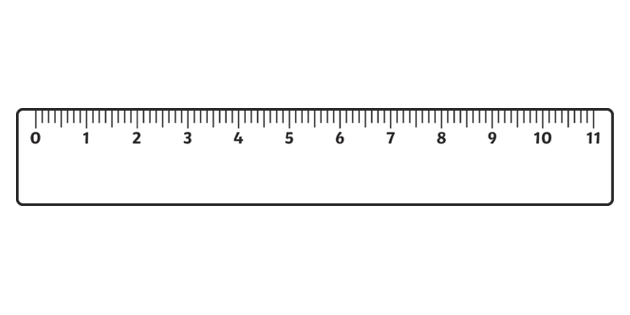 800
x’
y
O
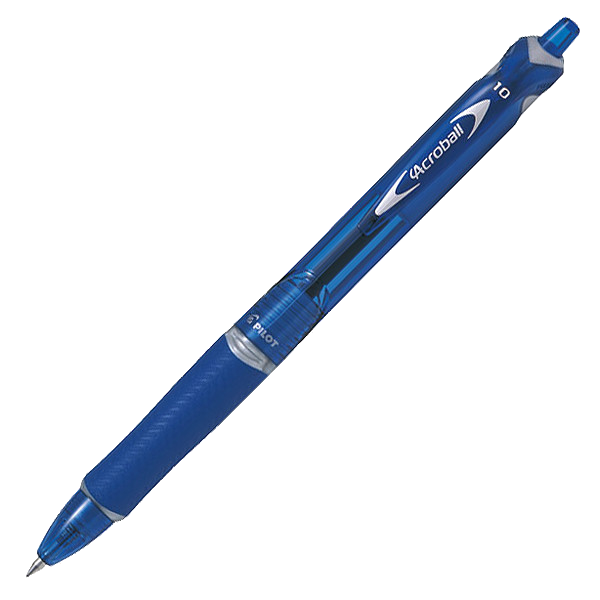 Baøi 4: Thöïc hieän caùc coâng vieäc sau: veõ goùc xOy = 800. Veõ goùc x’Oy’ ñoái ñænh vôùi xOy. Veõ tia Ot phaân giaùc cuûa goùc xOy. Veõ tia ñoái Ot’ cuûa Ot. Tia Ot’ coù phaûi laø tia phaân giaùc cuûa x’Oy’ khoâng? Vì sao?
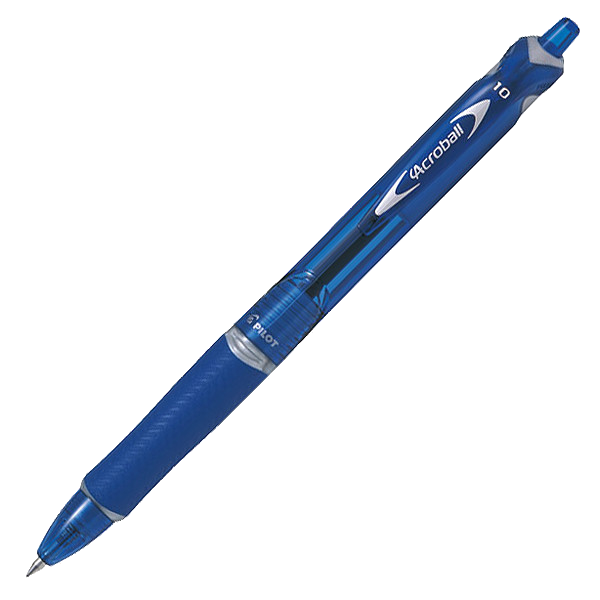 Giaûi
Töø hình veõ ta thaáy:
y’
(ñoái ñænh)
x
(ñoái ñænh)
6
Maët khaùc vì Ot laø p/giaùc xOy neân:
t’
t
5
1
2
800
4
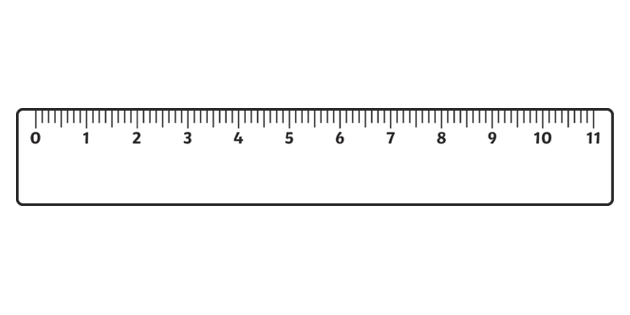 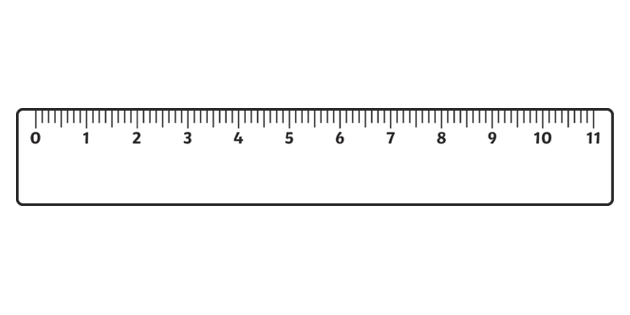 3
x’
y
=>
O
Vaäy Ot’ laø p/giaùc x’Oy’
Baøi 5: Cho hai ñöôøng thaúng caét nhau taïo thaønh 4 goùc nhö hình veõ. Tính soá ño caùc goùc coøn laïi neáu bieát:
Giaûi
(ñoái ñænh)
a) Ta coù:
(hai goùc keà buø)
(ñoái ñænh)
O
2
1
b) Ta coù:
(ñoái ñænh)
3
4
(hai goùc keà buø)
(ñoái ñænh)
c) Ta coù:
(ñoái ñænh)
(ñoái ñænh)
Baøi 5: Cho hai ñöôøng thaúng caét nhau taïo thaønh 4 goùc nhö hình veõ. Tính soá ño caùc goùc coøn laïi neáu bieát:
Giaûi
d) Ta coù:
Maët khaùc:
O
2
1
3
e) Ta coù:
4
vaø
Hai ñöôøng thaúng vuoâng goùc
Hai ñöôøng thaúng caét nhau vaø taïo vôùi nhau moät goùc 900
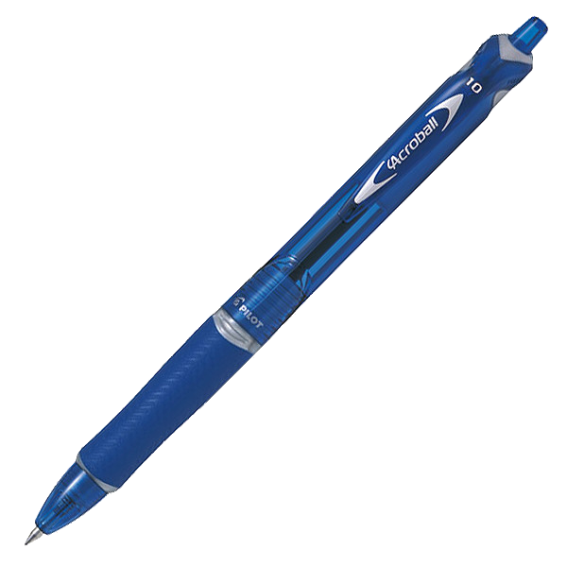 Baøi 1: Veõ hình theo dieãn ñaït sau: goùc xOy = 600 . Laáy ñieåm A treân tia Ox roài veõ ñöôøng thaúng a  qua A vaø vuoâng goùc Ox. Laáy B treân a roài veõ ñöôøng thaúng qua B vuoâng goùc Oy.
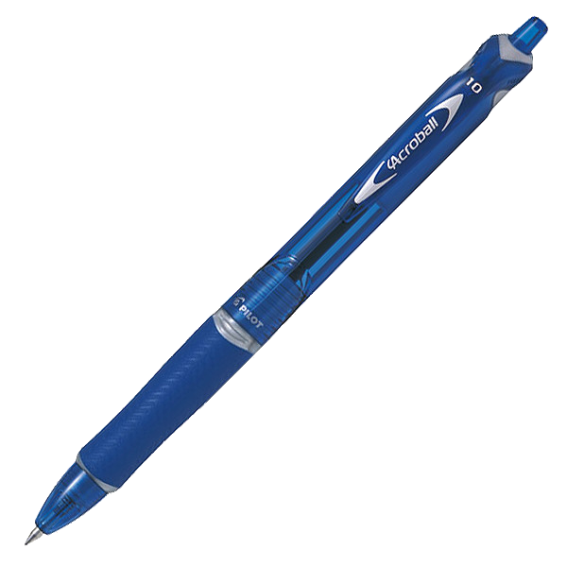 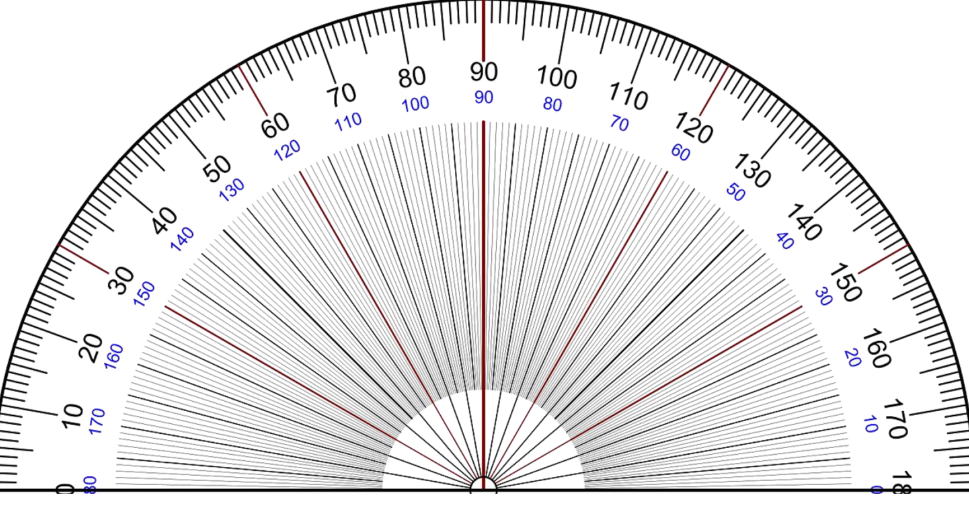 y
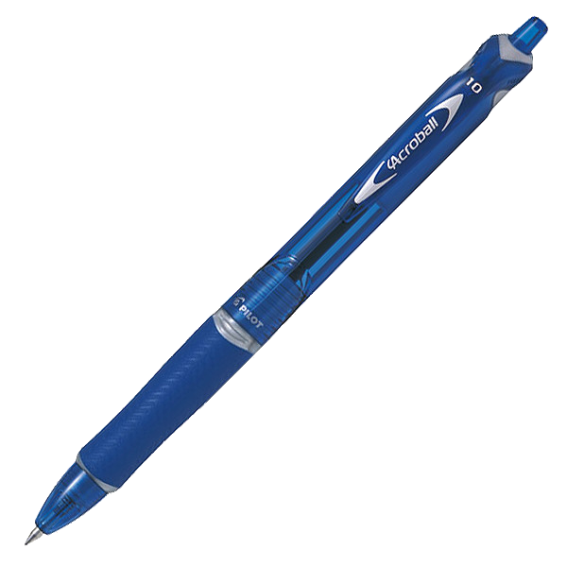 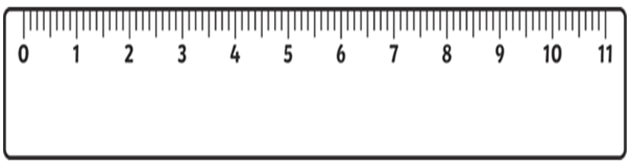 600
O
x
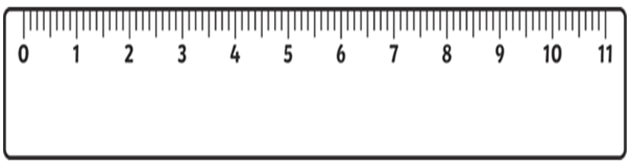 Hai ñöôøng thaúng vuoâng goùc
Hai ñöôøng thaúng caét nhau vaø taïo vôùi nhau moät goùc 900
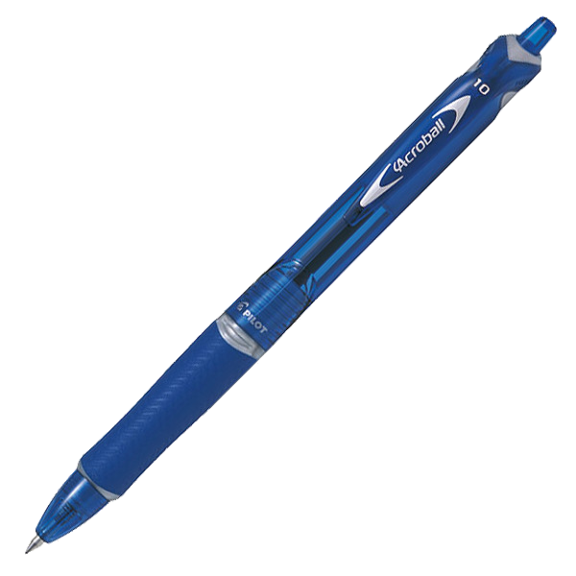 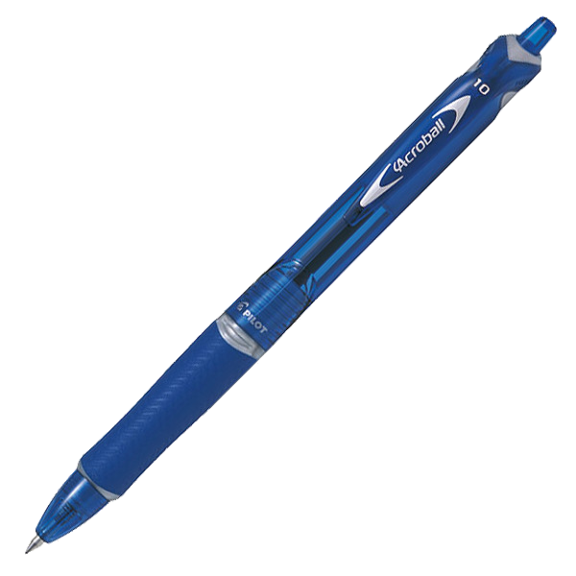 Baøi 1: Veõ hình theo dieãn ñaït sau: goùc xOy = 600 . Laáy ñieåm A treân tia Ox roài veõ ñöôøng thaúng a  qua A vaø vuoâng goùc Ox. Laáy B treân a roài veõ ñöôøng thaúng qua B vuoâng goùc Oy.
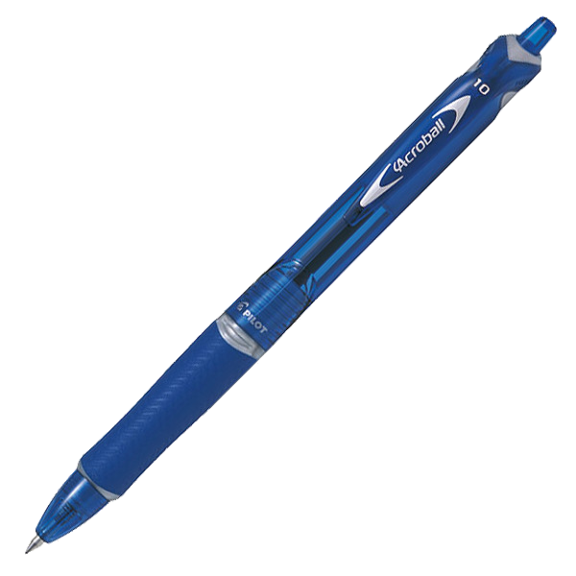 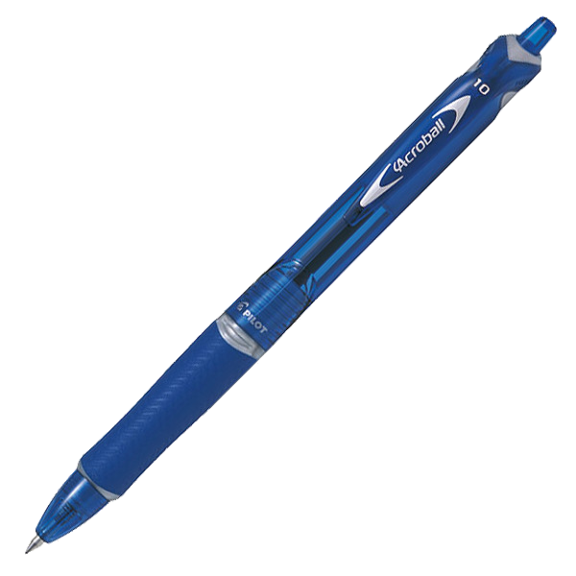 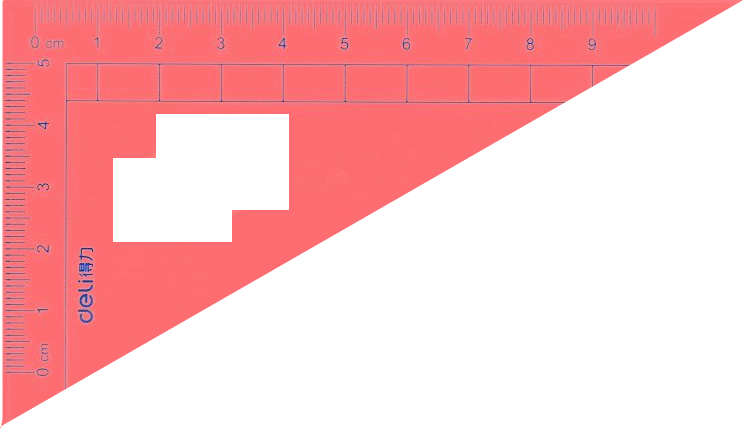 y
y
y
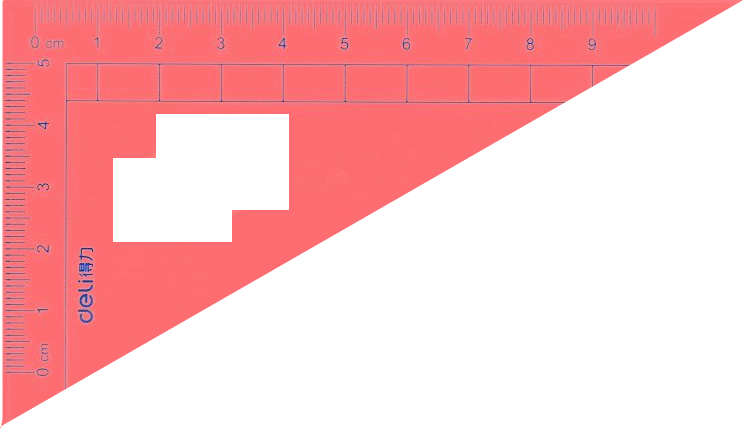 B
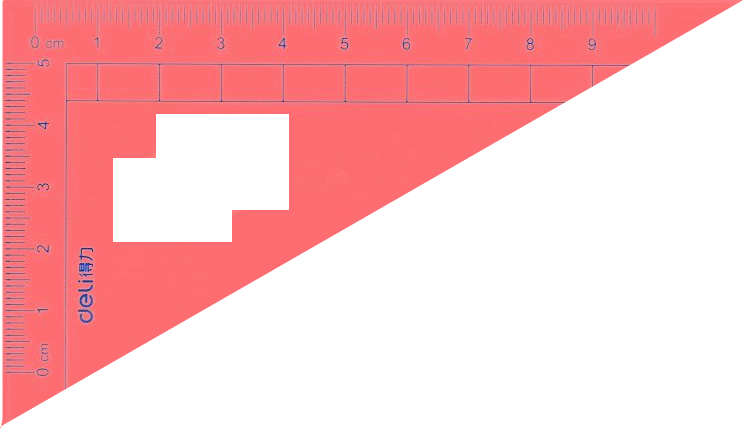 a
B
a
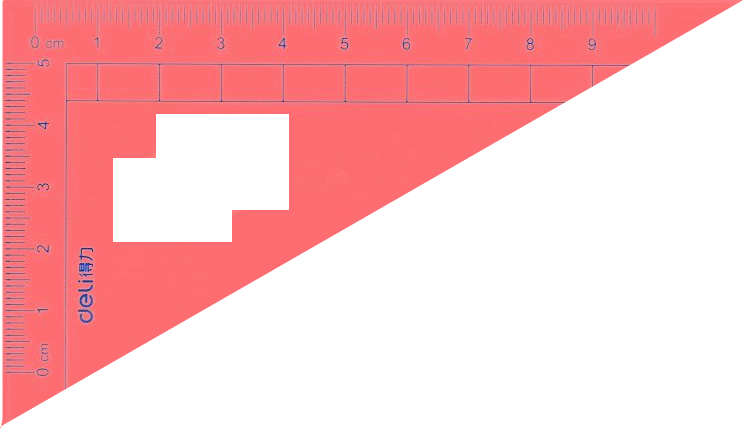 a
600
600
600
O
O
O
x
x
x
A
A ≡ B
A
A
Tröôøng hôïp 2
Tröôøng hôïp 1
Tröôøng hôïp 3
Hai ñöôøng thaúng vuoâng goùc
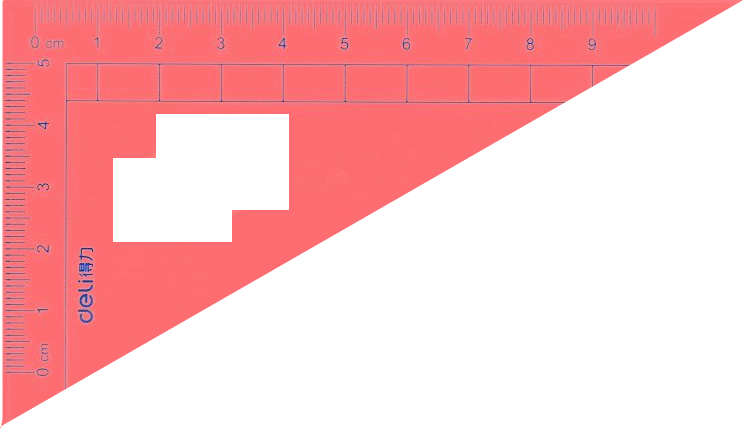 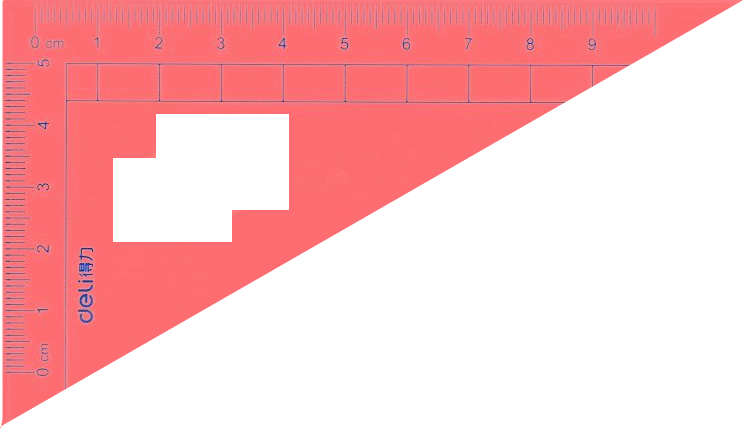 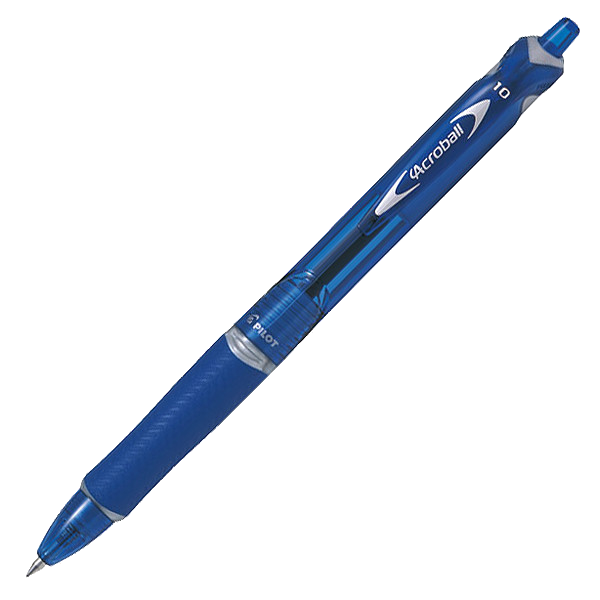 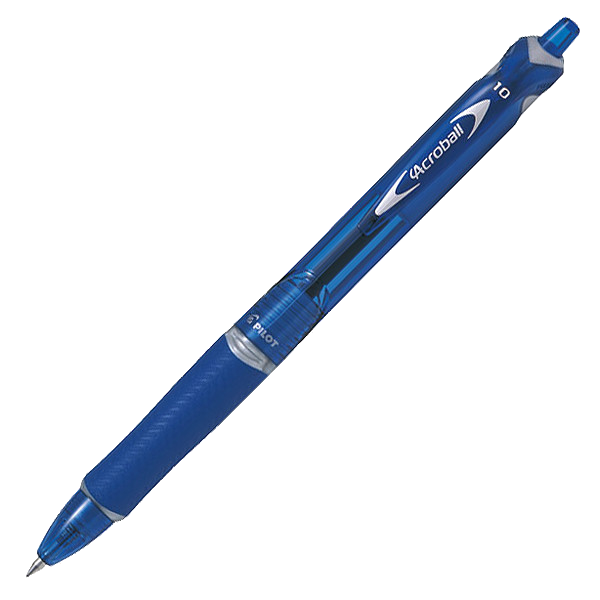 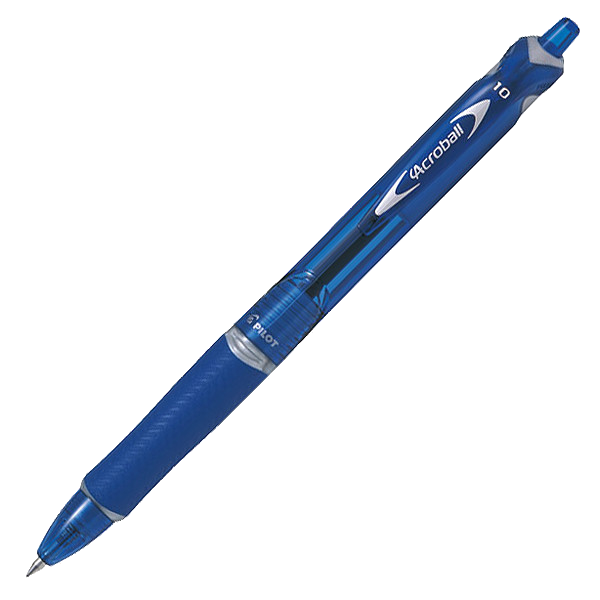 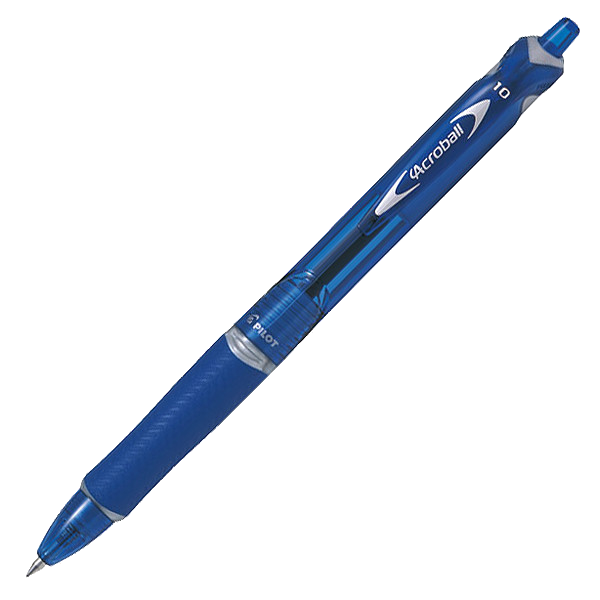 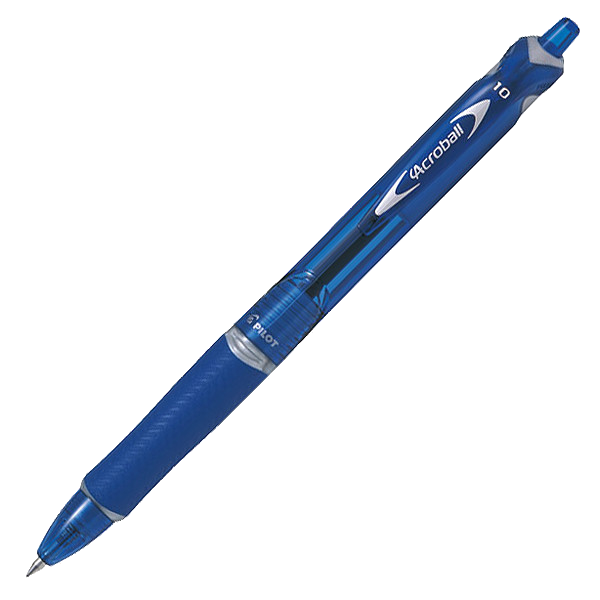 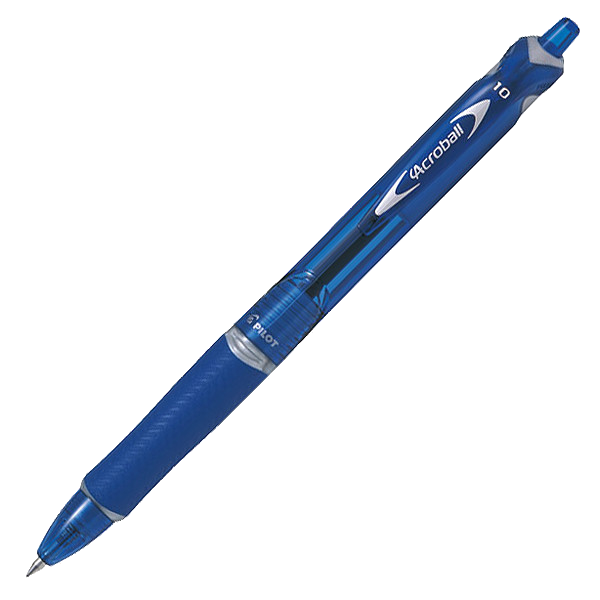 Baøi 2: Veõ hình theo dieãn ñaït sau: Veõ ñoaïn thaúng AB=4cm vaø ñoaïn thaúng BC=6cm, roài veõ ñöôøng trung tröïc cuûa moãi ñoaïn AB vaø BC.
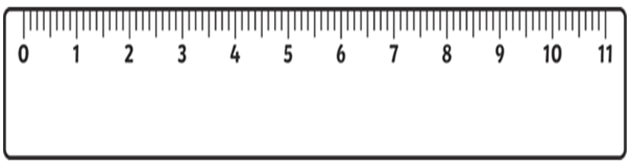 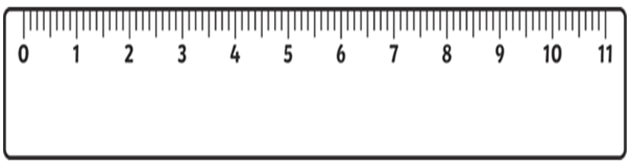 /
//
//
/
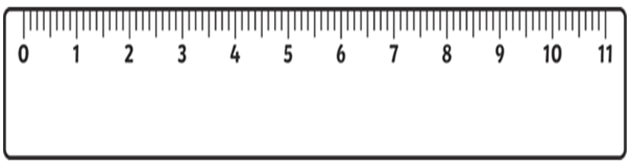 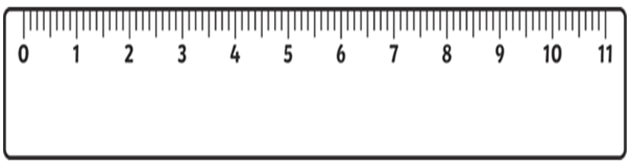 C
B
A
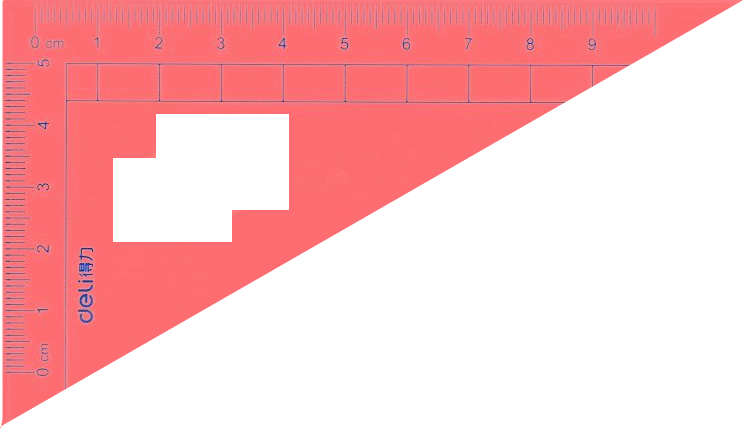 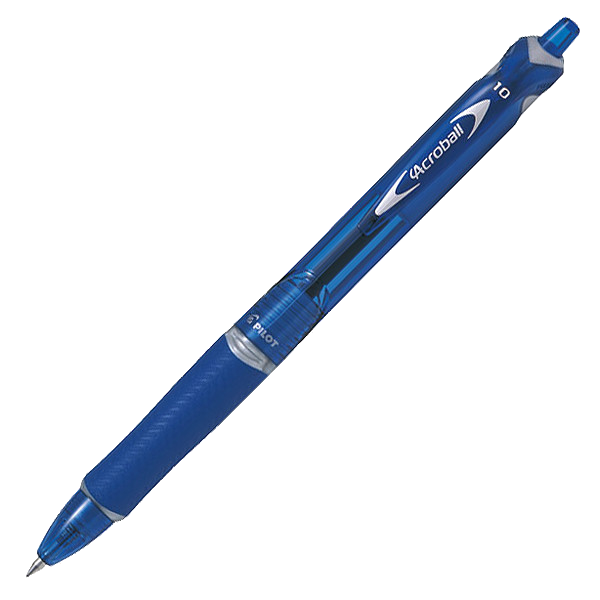 Hai ñöôøng thaúng vuoâng goùc
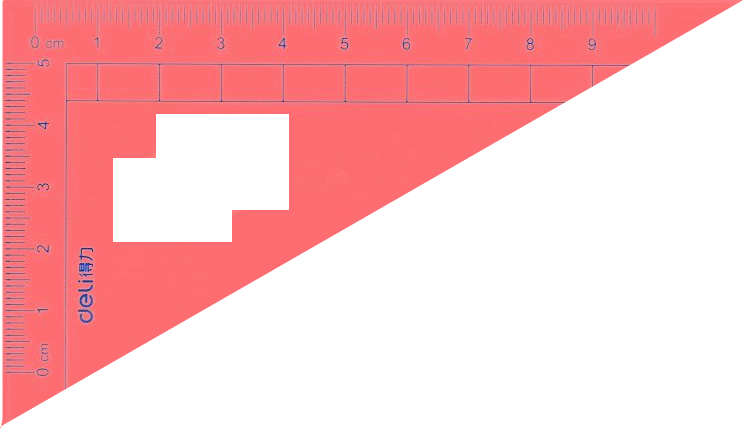 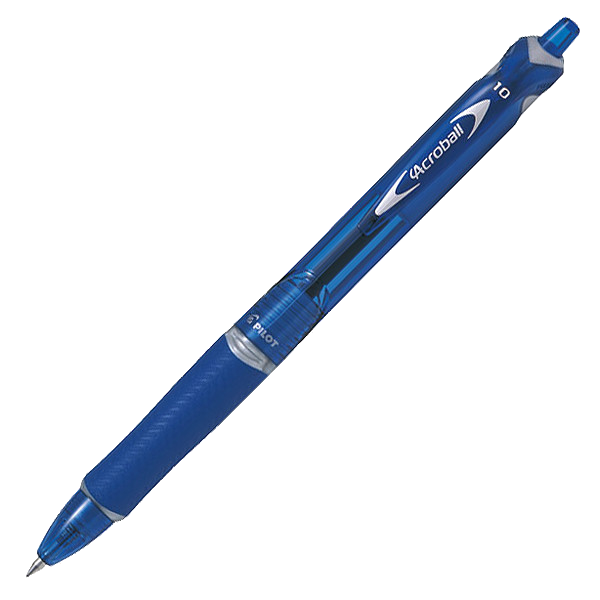 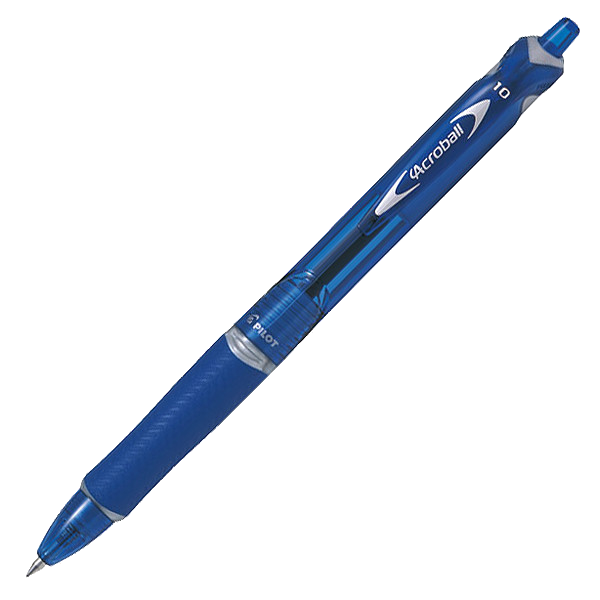 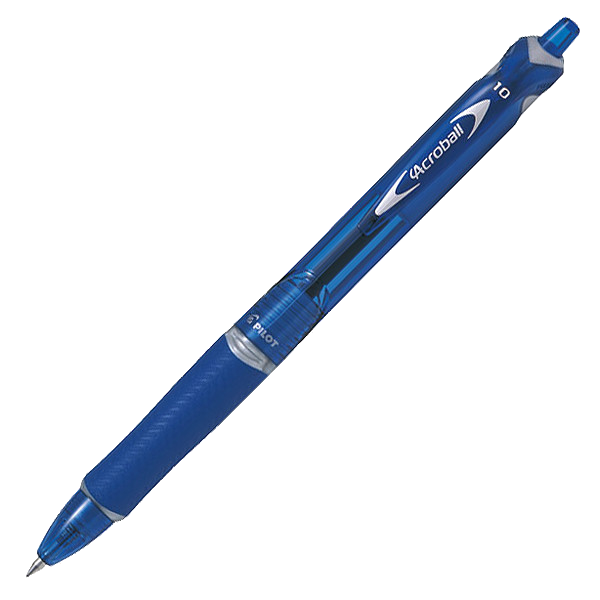 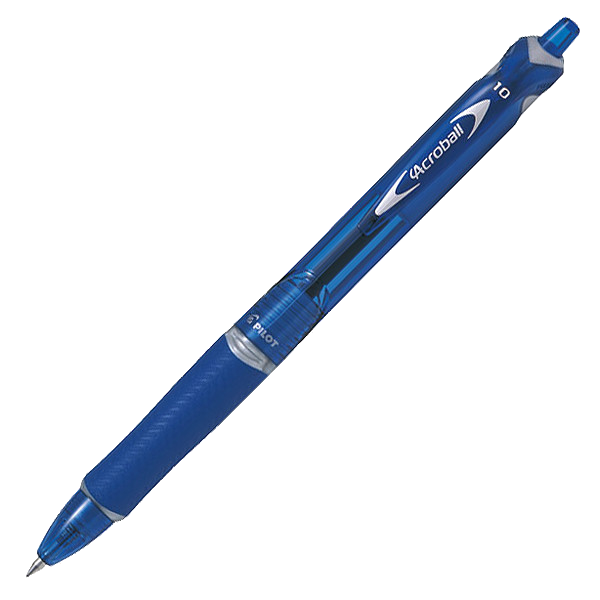 Baøi 2: Veõ hình theo dieãn ñaït sau: Veõ ñoaïn thaúng AB=4cm vaø ñoaïn thaúng BC=6cm, roài veõ ñöôøng trung tröïc cuûa moãi ñoaïn AB vaø BC.
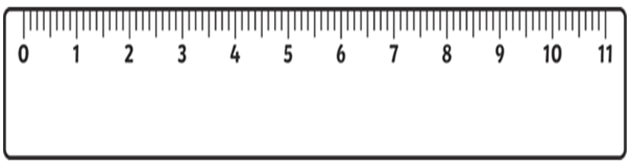 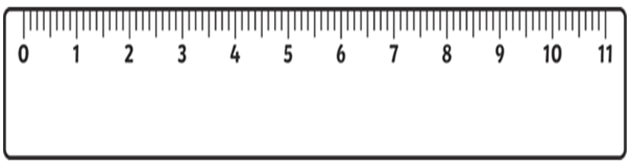 //
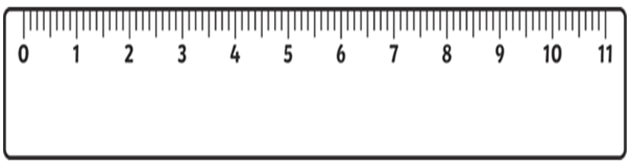 C
//
/
/
B
A
Bài học đến đây là kết thúc
Chúc các bạn học thật tốt
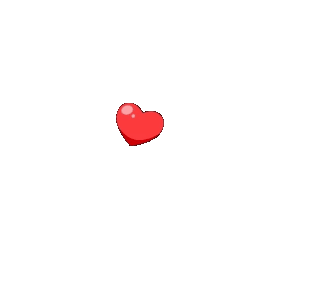 Tham gia nhóm Toán 7 - Thầy Luân qua link
https://zalo.me/g/eyvfgo169
Hoặc quét mã:
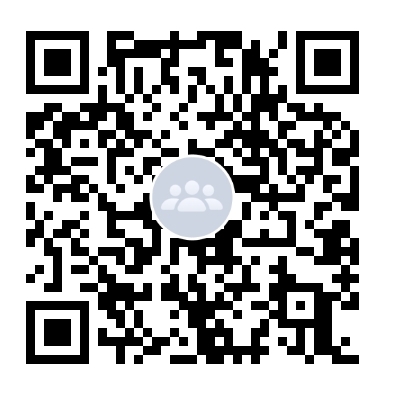